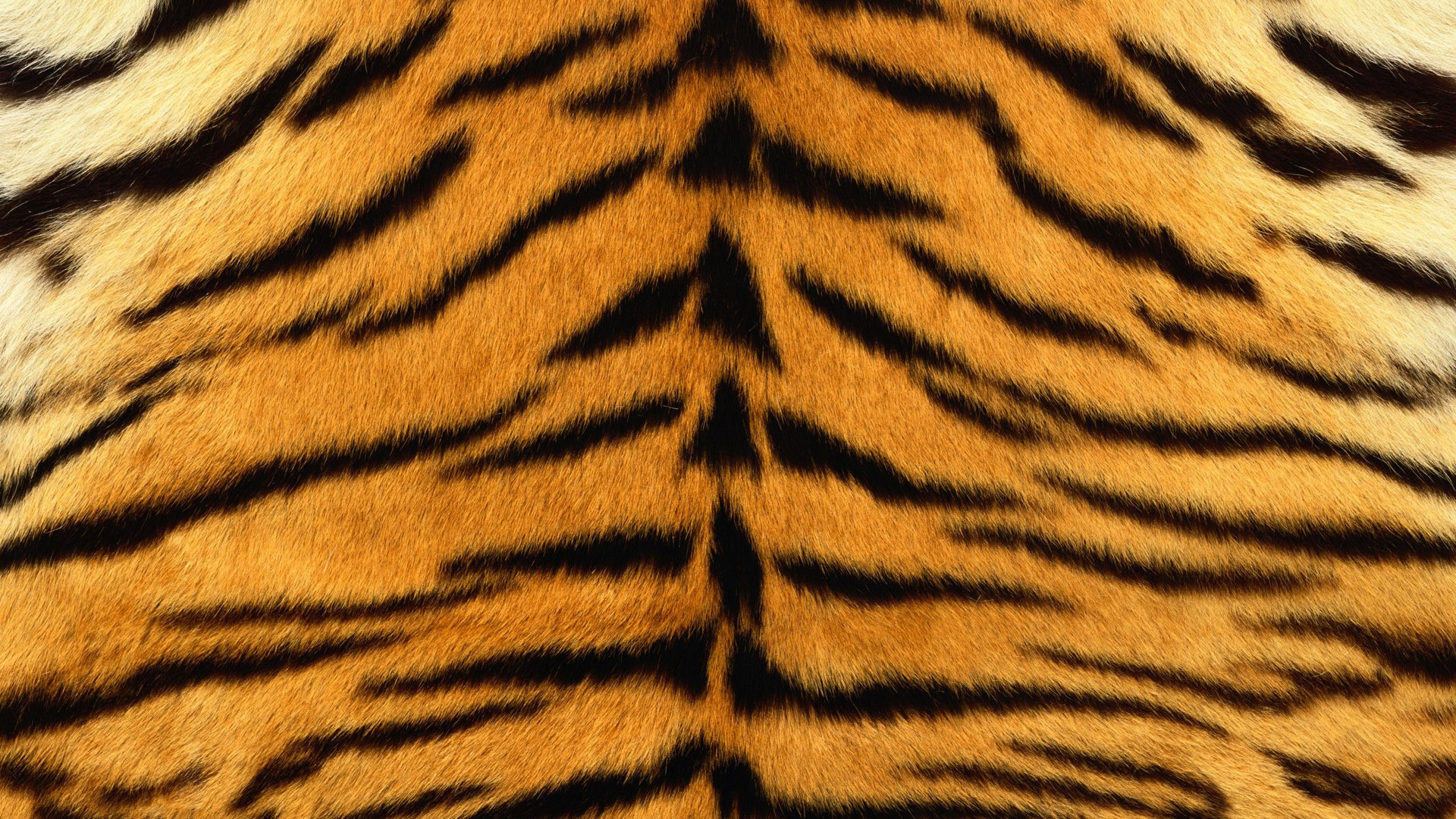 Tiger
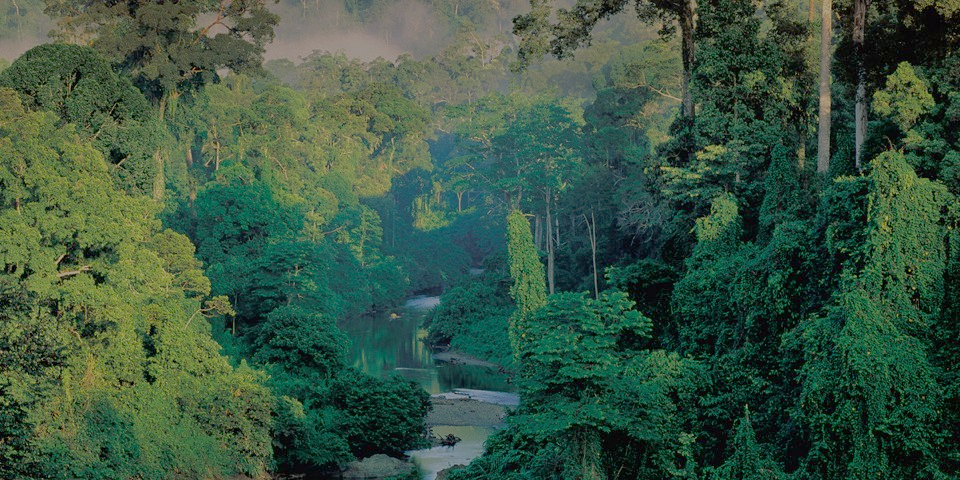 Habitat
Asian jungles
Siberia 
Southeast Asia
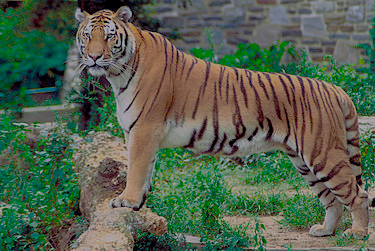 Size
140 cm 
The tail is about 60 cm
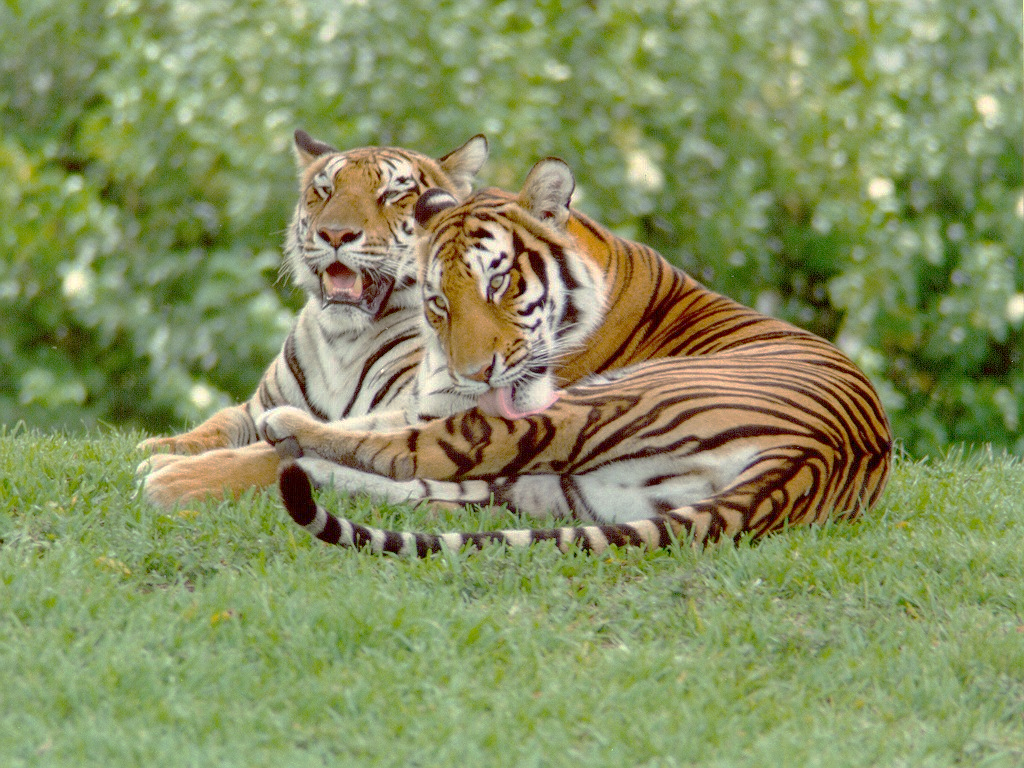 Weight
Males weigh 120 kg
Females weight about 90 kg
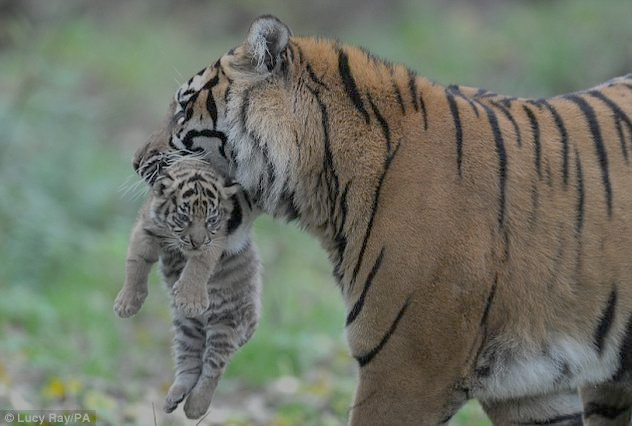 Population
5000-7000 
In fact , more tigers are in zoos
 than in the wild
Female in one litter gives 2 to 4
 cubs , also is not strange to be 
up to six newborns
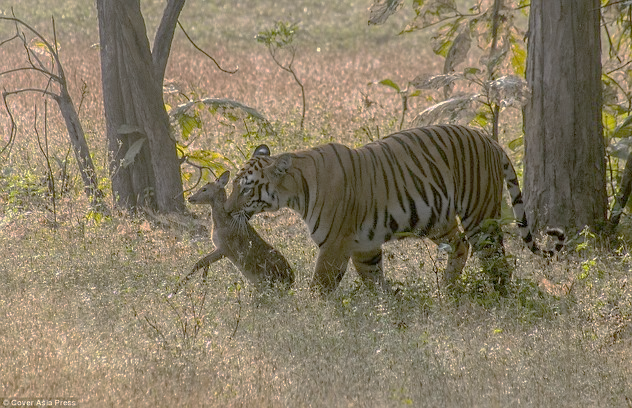 Diet
It takes approximately 9 kg of meat 
a day 
They are carnivores
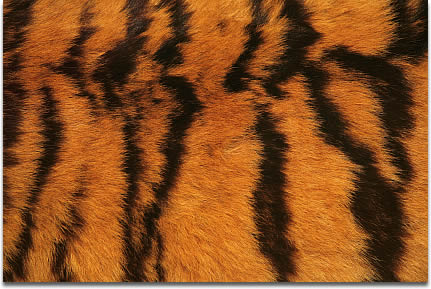 Behaviour
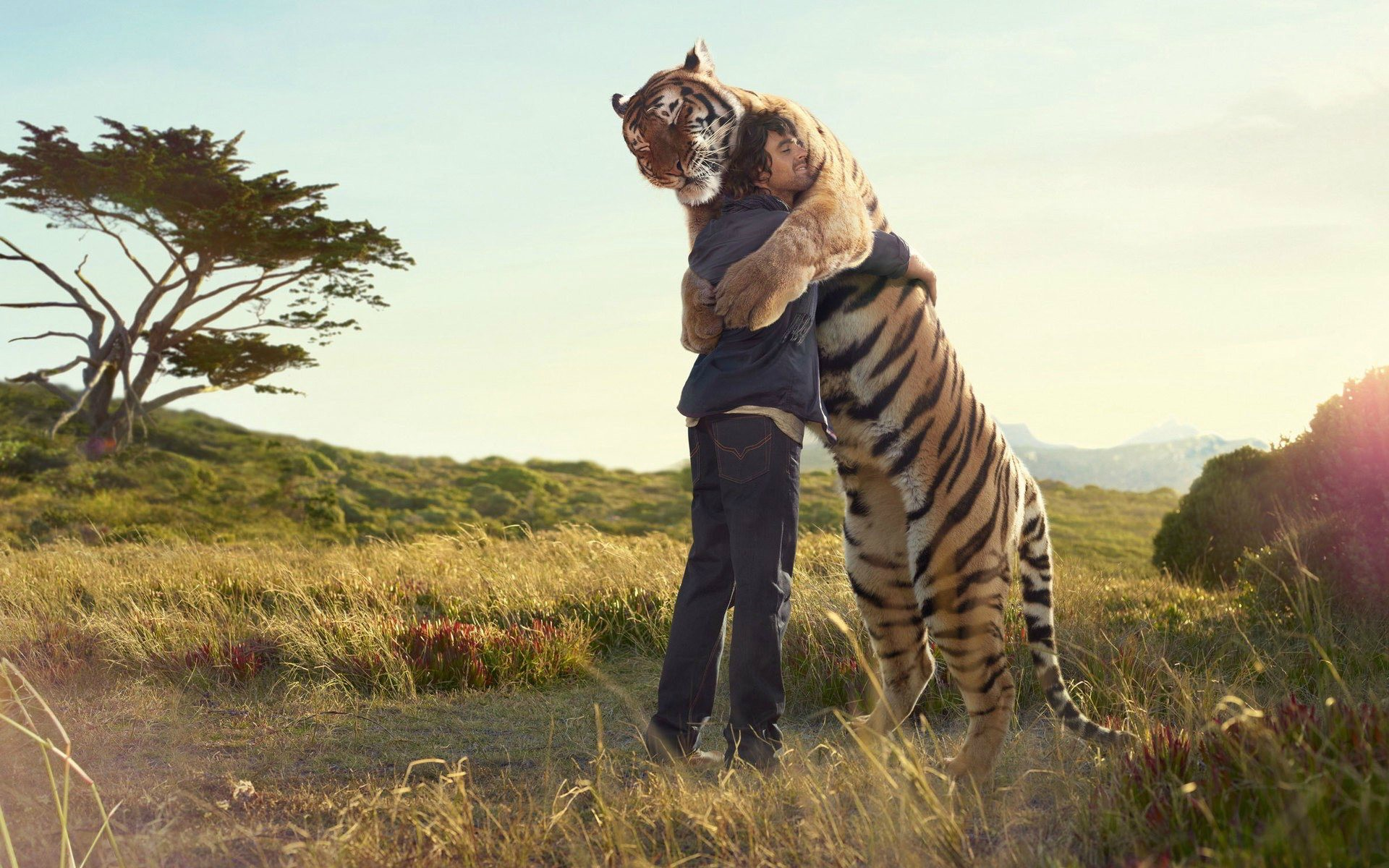 Tigers are :
 timid 
secretive 
essentially solitary
If they trained, they are 
kindly to people and animals
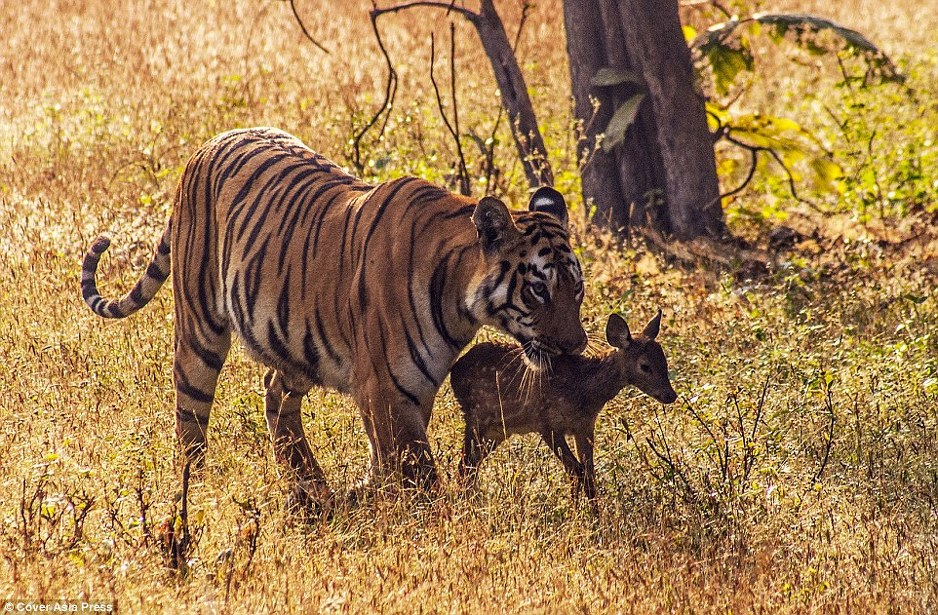 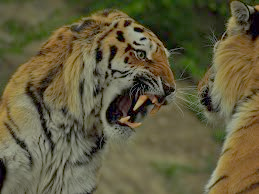 Enemies
Mostly humans
Other male tigers
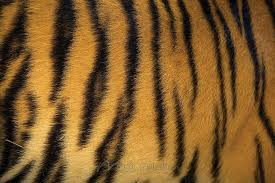 Fur
The basic color of his fur is yellowish 
 His belly and the beginning of inner thigh is white
Stripes are thin and long
Made by:
Matea and Lukrecija
RAWR!!